SAMENWERKINGSAFSPRAKEN UTRECHT - ARCHIVERING
Verdiepingssessie opmerkingen bij conceptafspraken
6 april 2022
1 / 14
PROCES
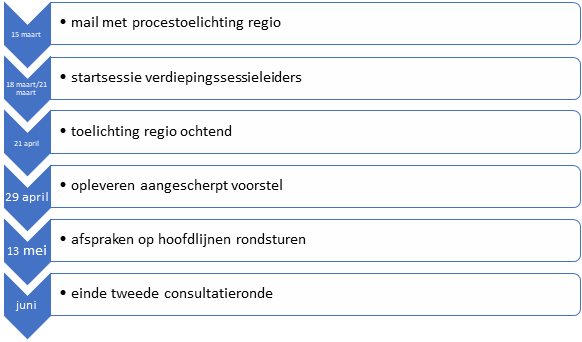 WIJ ZIJN HIER ►
2 / 14
SAMENWERKINGSAFSPRAKEN UTRECHT - ARCHIVERING
Conceptafspraken februari
1. Partijen maken onderling afspraken over de inrichting van de informatiehuishouding (Wet open overheid en de Archiefwet) in hun proces- en informatieketens en streven hierbij naar uniformiteit gericht op zoveel mogelijk eenvormige afspraken. Deze afspraken verwijzen naar wat de Handreiking een ‘dossier afspraken en procedures’ (DAP) noemt. Score 1: belangrijk/urgent
2. Partijen toetsen hun afspraken periodiek (bv. jaarlijks) aan de checklist DUTO-TODO van de Handreiking duurzame toegankelijkheid in de informatieketens van de Omgevingswet, en treffen waar nodig maatregelen voor verbetering. Score 2: belangrijk/niet urgent
3 / 14
SOK ARCHIVERING VERWIJST NAAR
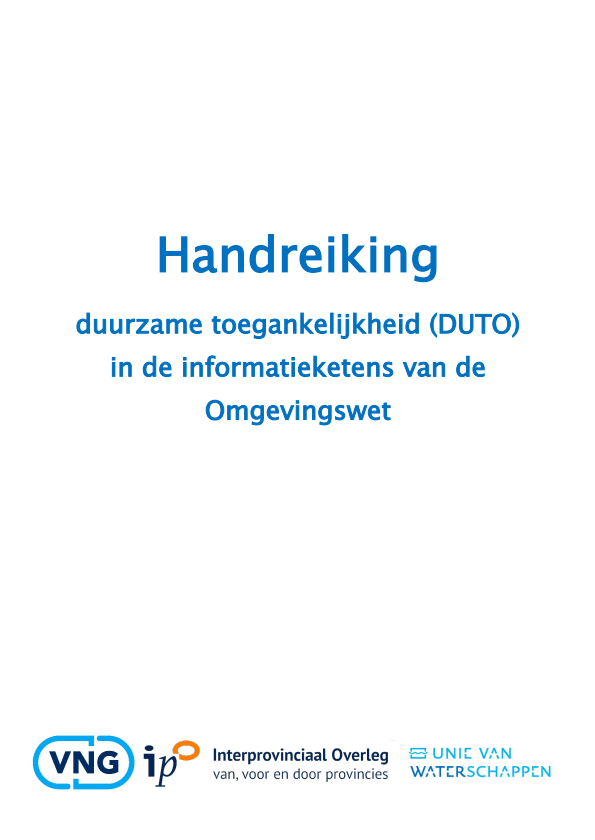 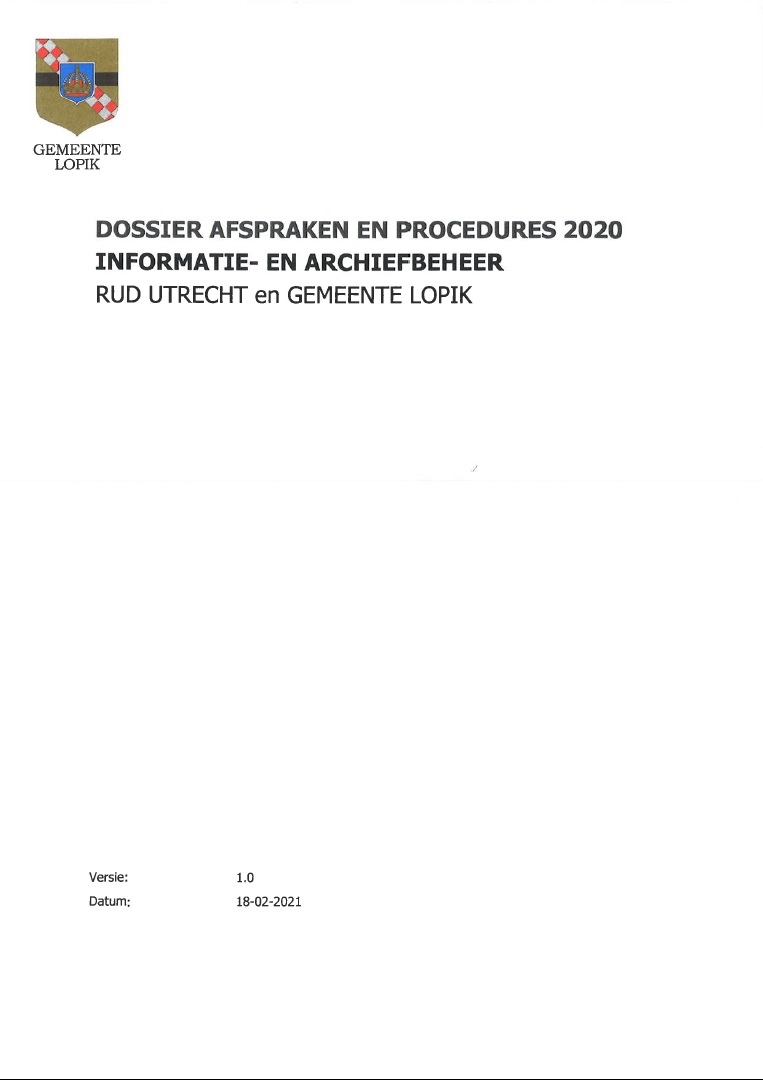 4 / 14
SAMENWERKINGSAFSPRAKEN UTRECHT - ARCHIVERING
Vragen voor vanmiddag
Leidt de feedback tot aanpassing van de scores?
Leiden de opmerkingen/suggesties tot aanpassingen of aanvullingen; is er meer voorlichting nodig?
Zien we raakvlakken met SOK ‘Informatievoorziening en ICT’  die meer belicht moeten worden in SOK ‘Archivering‘?
5 / 14
1. SCORES
Score 1: belangrijk / urgent
Score 2: belangrijk / niet urgent
Score 3: niet belangrijk / niet urgent
6 / 14
2. OPMERKINGEN VAN PARTIJEN
De ketenpartners archiveren de zaken waarvoor zij gemandateerd zijn door het bevoegd gezag. Indien mandatering van archivering in SOK thuishoort. gemeente
Het is belangrijk, zeker als behandeldiensten rechtstreeks verzoeken krijgen en in voorkomende gevallen, dat er terugkoppeling komt van originele documenten. Gemeente als bevoegd gezag heeft archiefplicht. gemeente
7 / 14
2. OPMERKINGEN VAN PARTIJEN
Vanuit onze collega's DIM/DAP wordt aangegeven dat men graag eerst in de regionale werkgroep wordt nagegaan hoe hier tegen aan wordt gekeken, voordat ingestemd. Score is wel toegekend. gemeente
[Dit zijn] procesafspraken. Voegt nu niets toe, de afspraken moeten nog komen. Er moet nog document komen waar dit uitgaat blijken. gemeente
Dit is inhoudelijk geen afspraak, we vinden een concrete afspraak hierover wel belangrijk. veiligheidsregio
8 / 14
2. OPMERKINGEN VAN PARTIJEN
Wel gemeentelijke vrijheid hoe in te richten. gemeente
In strijd met gemeentelijke vrijheid om het naar eigen wens en behoefte in te richten. We weten te weinig over archivering onder Ow om hierover afspraken te maken. Wat is de relatie met Common Ground? Moeten we niet uitgaan het bevoegd gezag waar de archivering compleet moet zijn. Dat moeten andere ketenpartners ondersteunen en kunnen raadplegen. Misschien beter duidelijk verwijzen naar dossieropbouw (hoofdstukindeling/ordening). Wat verwachten we van een registratie? Snelheid, raadpleegbaarheid, vindbaarheid informatie voor ketenpartners etc.? Een DAP zonder SLA is een schip dat vaart zonder te weten waar naar toe. gemeente          
								en nog één! ►
9 / 14
2. OPMERKINGEN VAN PARTIJEN
Het SOK is initiatiefnemer voor het opstellen van een DAP en stelt een generiek DAP op in het belang van de Bedrijfsvoering van het SOK. Daaraan wordt een specifiek DAP (paragraaf per gemandateerde partij) toegevoegd gericht op de lokale gebruiken/omstandigheden van elk van de participerende partners. Denk daarbij aan toepassing interne regelgeving op het gebied van informatiebeheer zoals bewaarcondities, vernietiging van informatie, etc. gemeente
10 / 14
2. OPMERKINGEN VAN PARTIJEN
[Zijn afspraken over informatiehuishouding] relevant? Niet bekend met de handreiking.
Willen we [de periodieke toetsing] jaarlijks doen en niet zodra nodig? 
rijksdienst
11 / 14
2. OPMERKINGEN VAN PARTIJEN
Concreet tekstvoorstel voor een missende afspraak die urgent en belangrijk is:
“De deelnemende, adviserende en/of handhavende partij krijgt inzage in de verwerking van het advies en de zaak door het bevoegde gezag dat de zaak beheert. Bijvoorbeeld bij een definitieve beschikking.”
Dit is van belang bij bv handhaving door het waterschap wanneer een gemeente de zaak beheert.
waterschap
12 / 14
2. OPMERKINGEN VAN PARTIJEN
In die samenwerkingsovereenkomst een of meerdere artikelen opnemen over informatiebeheer. Probeer dan het woord archiefbeheer te vermijden; archaïsch aangezien het informatiebeheer louter digitaal zal worden uitgevoerd.
Vooral bepalingen opnemen die te maken hebben met informatiebeveiliging, toegankelijkheid en duurzaamheid.
gemeente
13 / 14
3. RAAKVLAKKEN MET SOK INFOVOORZIENING EN ICT
Elke organisatie is aangesloten op de SWF.
Bevoegde gezagen stellen voor activiteiten die door een andere organisatie namens hen wordt uitgevoerd deze organisatie in als behandeldienst, in ieder geval voor inwerkingtreding van de Omgevingswet. 
Wijzigingen in de activiteiten die door een behandeldienst namens het bevoegd gezag worden uitgevoerd, worden direct doorgevoerd in DSO.
Bevoegde gezagen informeren andere bevoegde gezagen als ze een vergunningaanvraag ontvangen waarbij ze vermoeden dat gelijktijdig ook bij een ander bevoegd gezag een vergunningaanvraag is gedaan of had moeten worden gedaan. Indien er tegelijkertijd meerdere aanvragen  zijn gedaan, stemmen de bevoegde gezagen/behandeldiensten af of afstemming nodig is en wordt de aanvraag gecoördineerd in behandeling genomen.
Partijen stemmen af voor welke activiteiten in het DSO standaard het omgevingsoverleg aangevinkt staat en stellen dit in in het DSO.
14 / 14